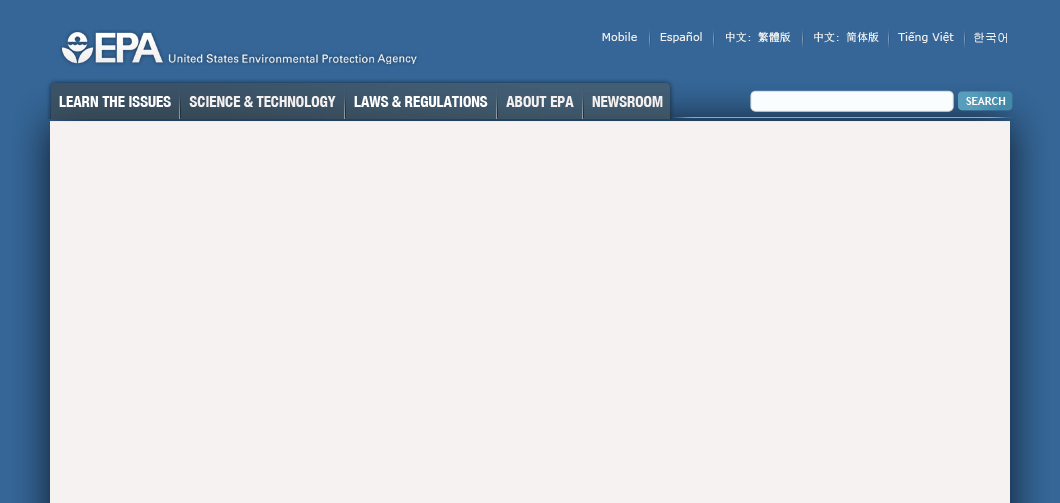 Electronic Reporting Breakout Discussion

David Hindin, US EPA
May 31, 2012 Break Out Session 7 
Exchange Network National MeetingMay 29 – June 1, 2012Philadelphia, Pennsylvania
1
Discussion This Afternoon
Quick Recap of Electronic Reporting EPA Plans

Discussion of  Challenges
2
E-Reporting US EPA Policy to be issued
Develop policy and implementing procedures/tools to establish electronic reporting as the “default” assumption in new regulations.  This will address: 
The types of data and format. 
When new rules would allow or require paper reporting. 
Standard exemptions from mandatory electronic reporting; 
The efficient use of agency exchange services (e.g., registration, CROMERR, security, CDX) and data standards;
How to leverage agency resources for reuse and expansion of IT tools, interfaces, and services.
3
Converting Important Existing Paper Reporting to Electronic
Agency Electronic Reporting Task Force requested Programs and regions to identify their most important paper reports for electronic conversion, and proposals for reducing or streamlining existing paper reporting.  

The Task Force will review submissions and recommend a priority Agency list 
Recommendations may include how to streamline regulation changes, including use of omnibus rules.
4
Opportunity to be bold as we convert from paper to electronic:   One idea -
Consolidate and convert to electronic the existing paper Financial Assurance reporting regulations under TSCA, RCRA-Corrective Action, RCRA-core, CERCLA and SDWA-UIC.
Perhaps standardize these programs and help ensure financial assurance funds will be available to perform cleanups.
Perhaps create one electronic reporting tool/portal and backend database to support FA reporting. 
Perhaps modify all of these regulations via omnibus rule.
5
Key ChallengesResources
Electronic Reporting has great benefits:
more complete, timely and quality data             improve government and industry performance and expand transparency
Long-term costs savings over paper processes.   
But electronic reporting requires investment and operation and maintenance costs.
The cost savings are spread across regions, states and regulated entities, but the system development and operation costs are often centralized in EPA headquarters or in a state.
6
Key ChallengesResources:  Third Party Vendor  Software Tools
Vendors could build electronic reporting software for environmental programs. 
Similar to IRS model (e.g., Turbo Tax, HR Block at Home)
Private vendors might build better front-end tools than states and EPA 
EPA did proof of concept that validated this.
Need to develop systems and resources to do this.
7
Key ChallengesAddressing State Concerns
State readiness for electronic reporting varies considerably.
States generally support electronic reporting but concerned about investment costs.
Discussion:
Is this correct summary of these two concerns?
Are there other perspectives on these two concerns?
8
Key ChallengesAddressing State Concerns: continued
Some states may use national EPA systems and tools to support electronic reporting.  For example: 
EPA front-end reporting tools (e.g., NetDMR, TRI-ME), or CROMERR service for identify proofing for electronic signature.
Back-end national data bases, such as ICIS-NPDES
States will need to extract data (outbound services)

Discussion
9
Key ChallengesAddressing State Concerns: continued 2
What are other state concerns not listed on prior slides?
CROMERR?  EPA plans to build central services that states can use to satisfy CROMERR requirements for identify proofing electronic signatures.
Meeting specific state needs versus national  needs?
Does the IRS model work?
Does the TRI-ME model work?
Electronic reporting will lead to more transparency, which could put pressure on EPA and states to improve performance.
Discussion
10
Opportunity
How does/could the Exchange Network help us advance electronic reporting in an efficient and effective way?
Today
Tomorrow

Discussion
11